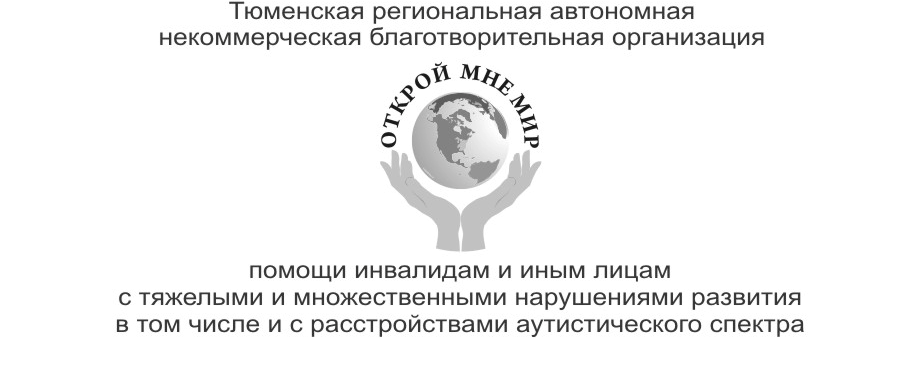 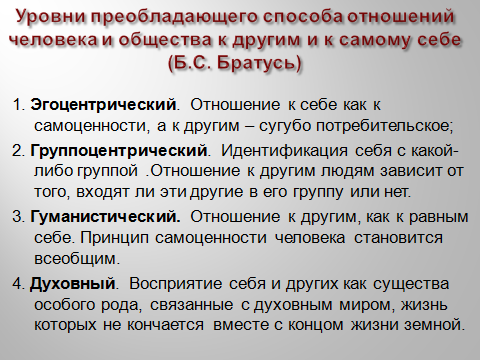 Мы разные, но равные
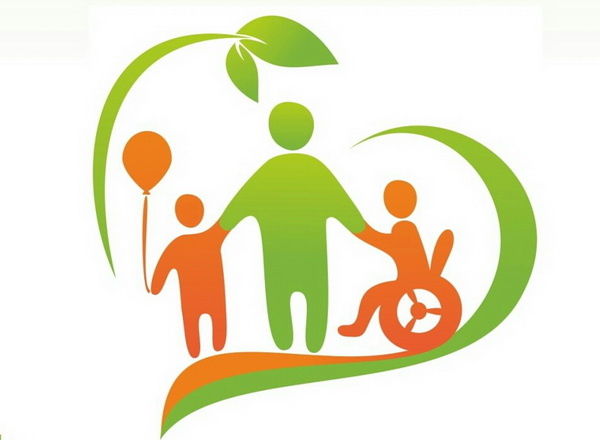 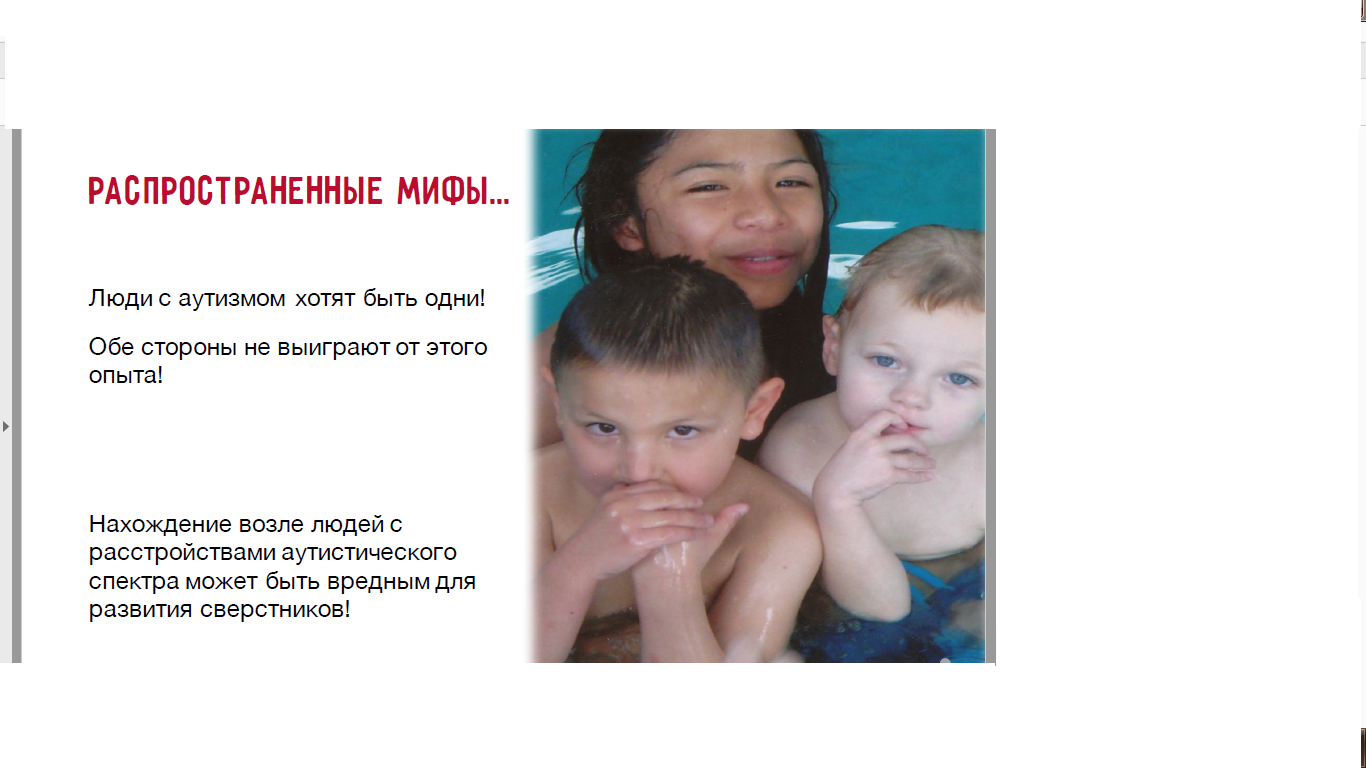 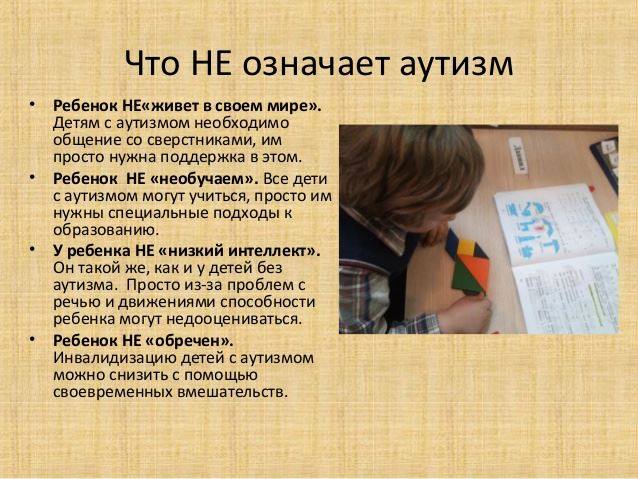 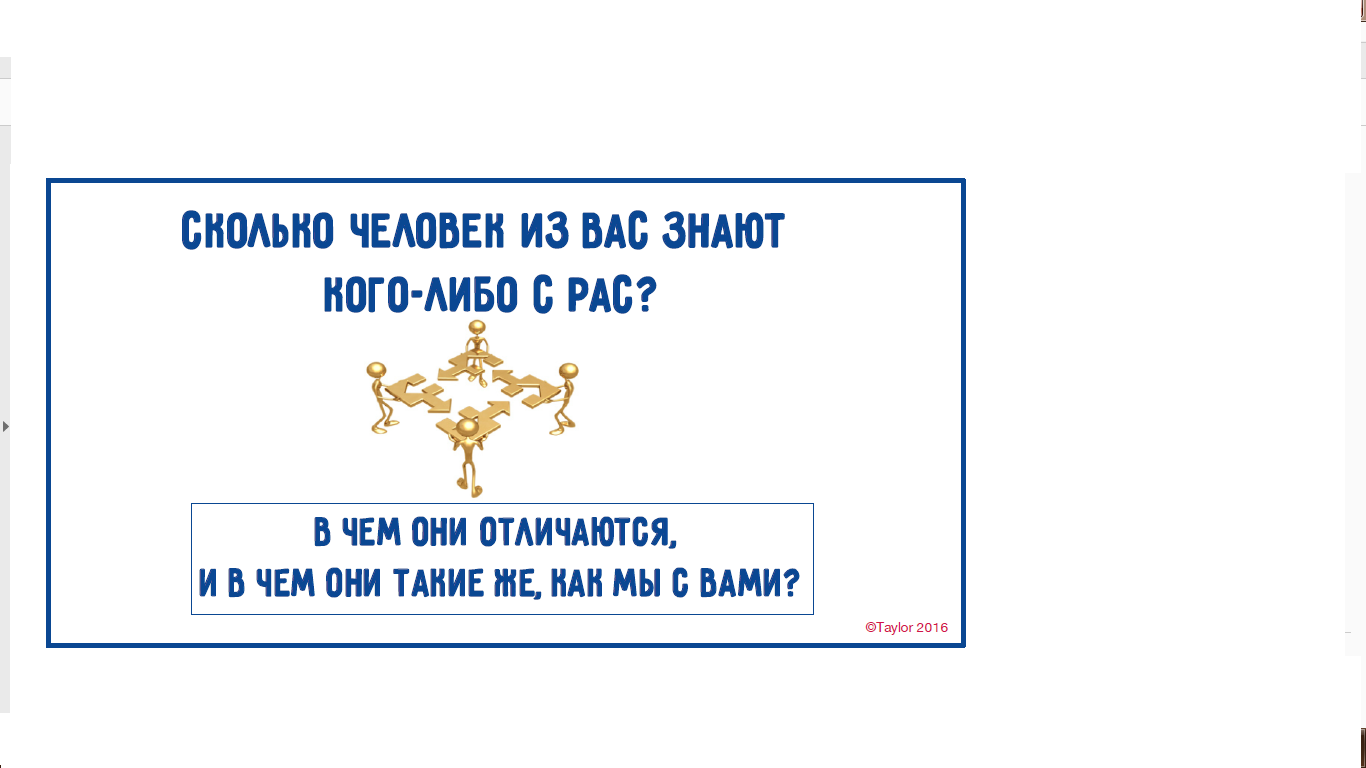 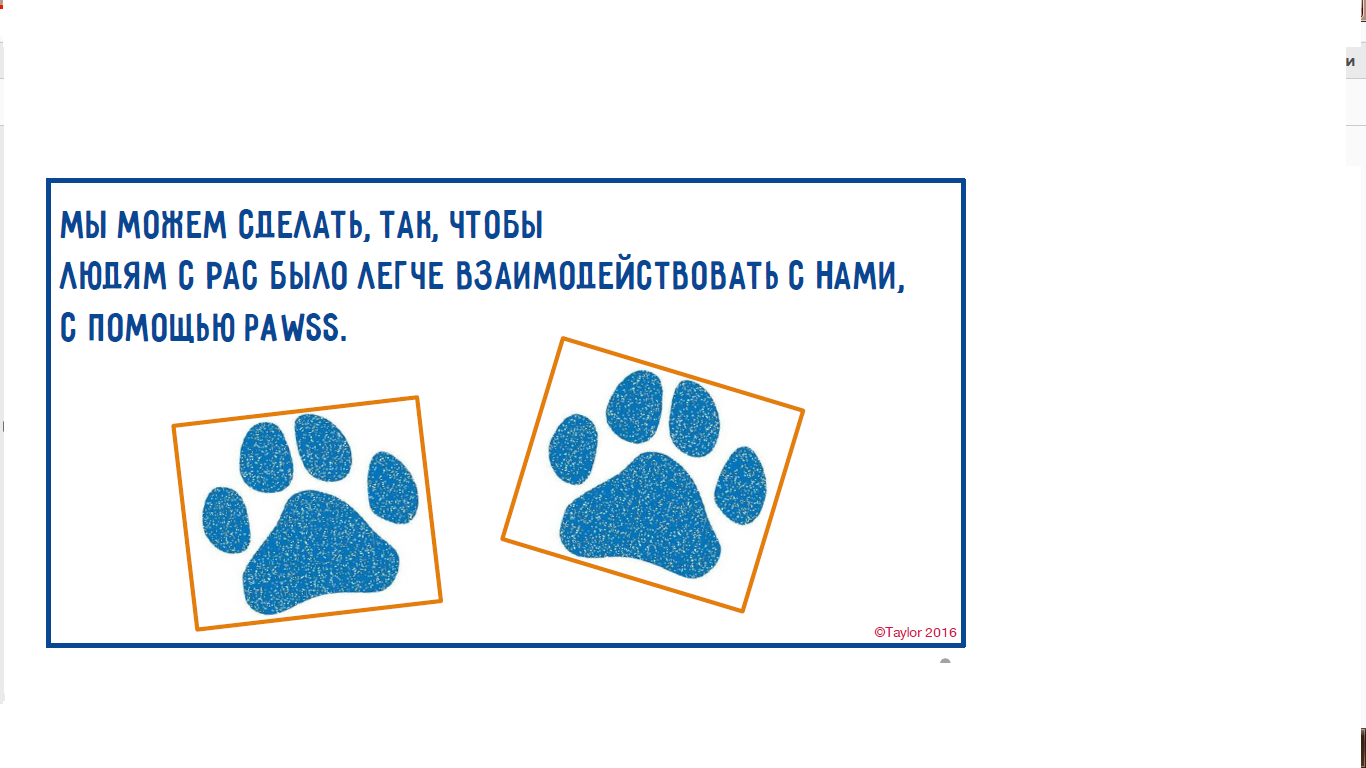 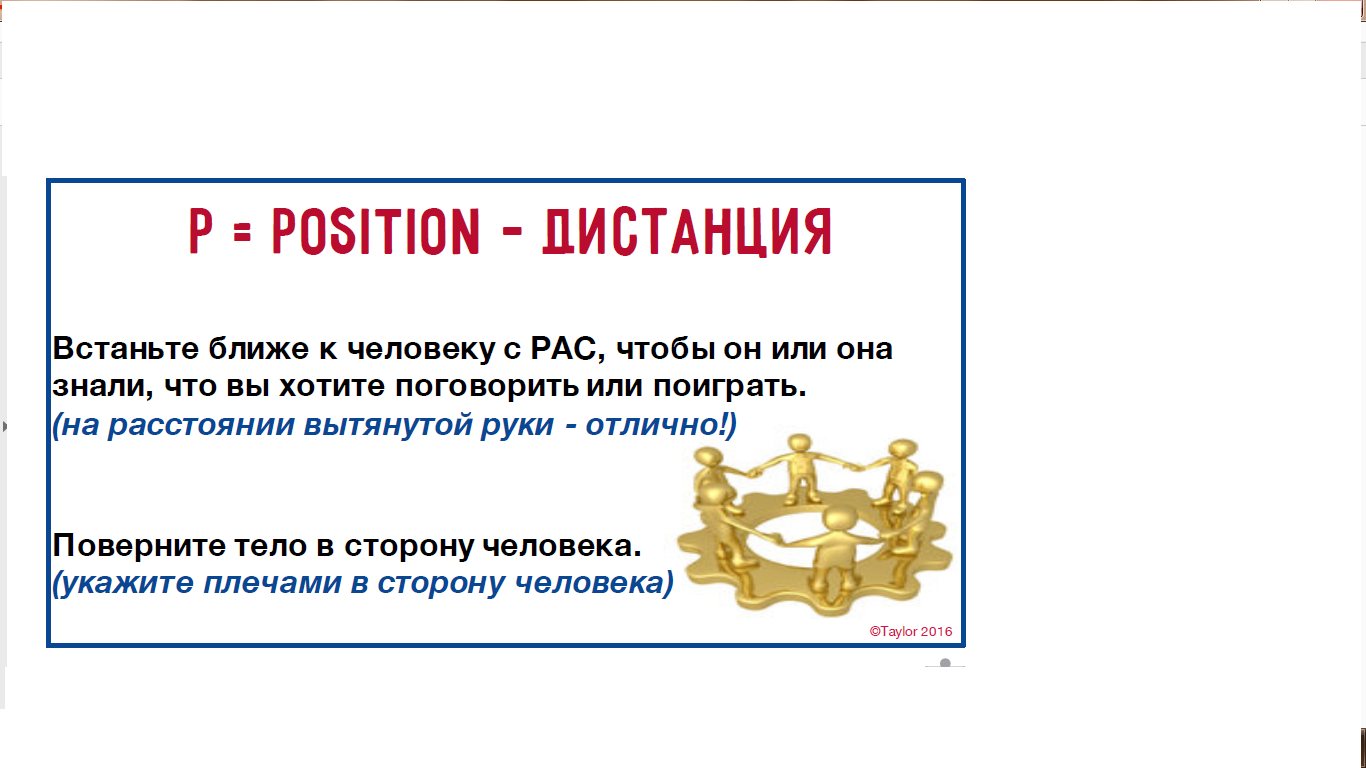 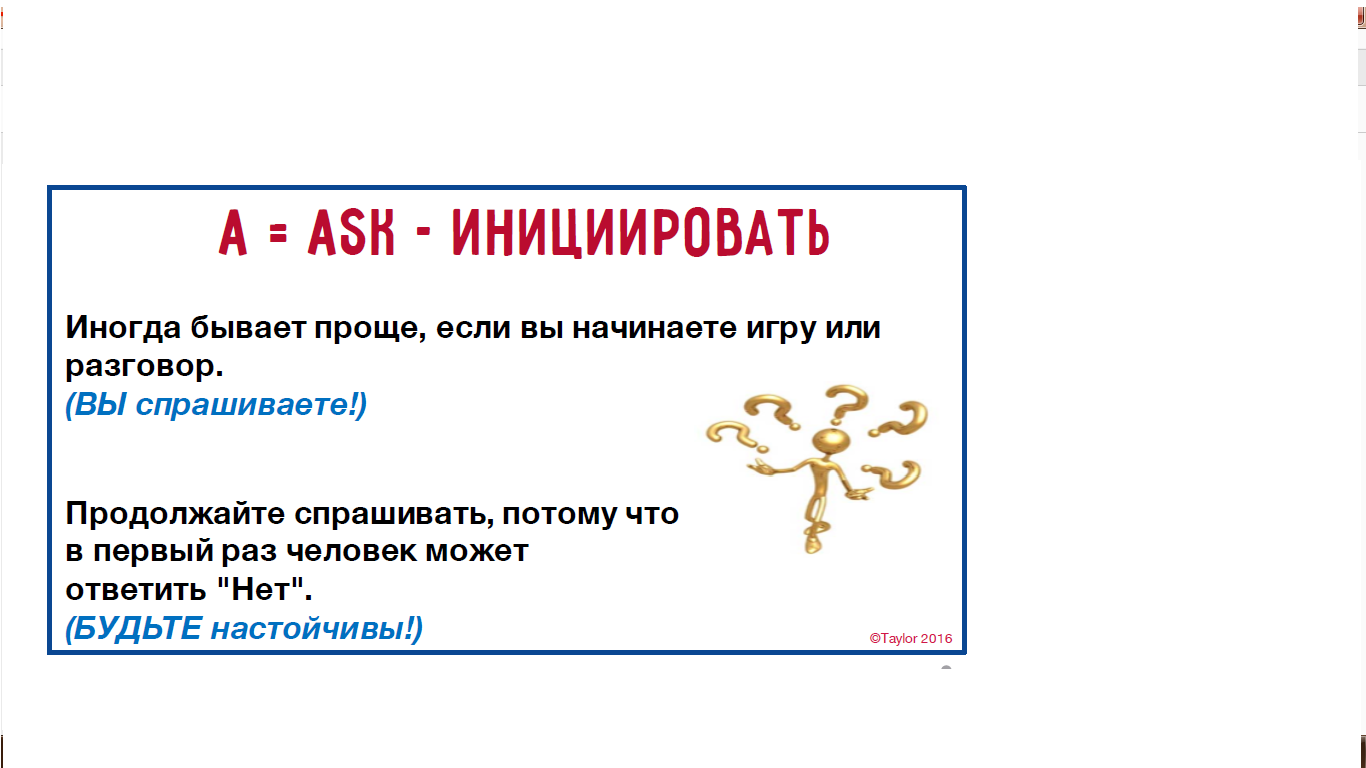 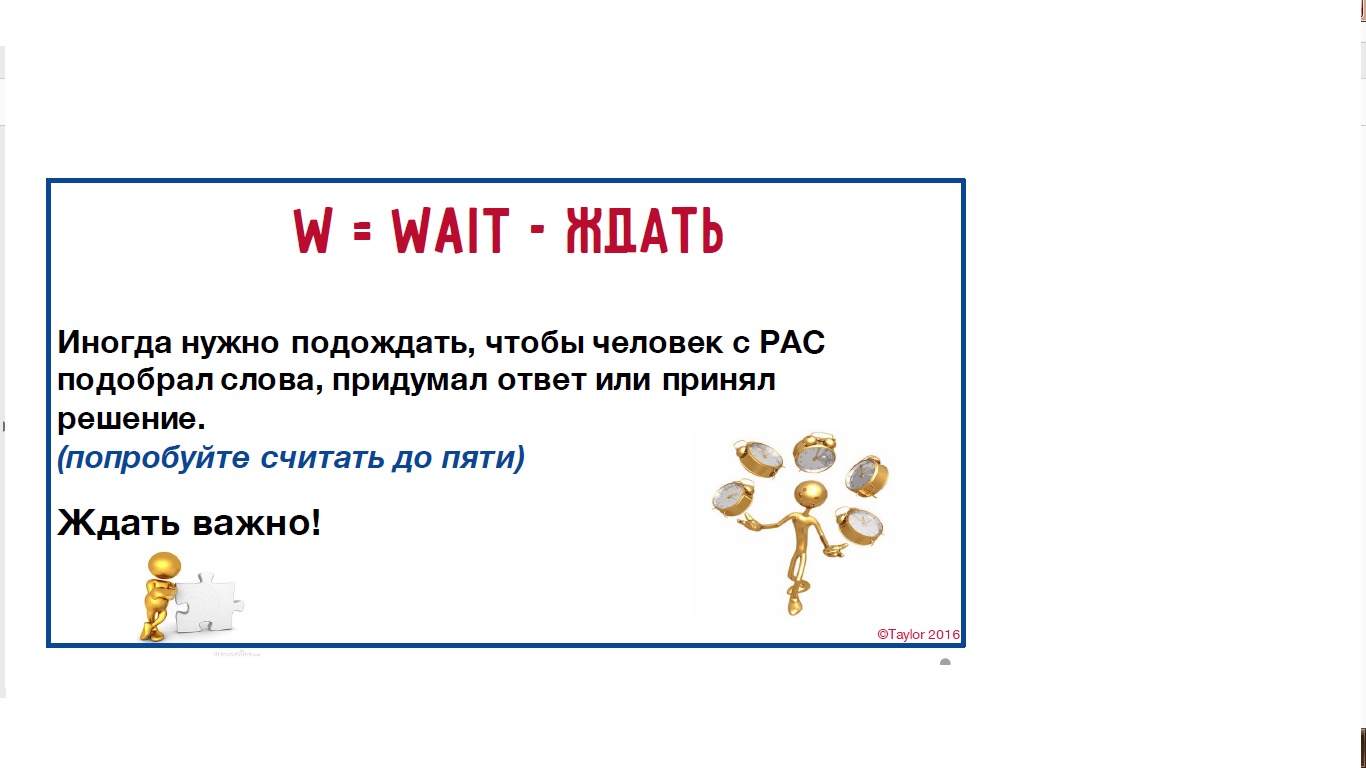 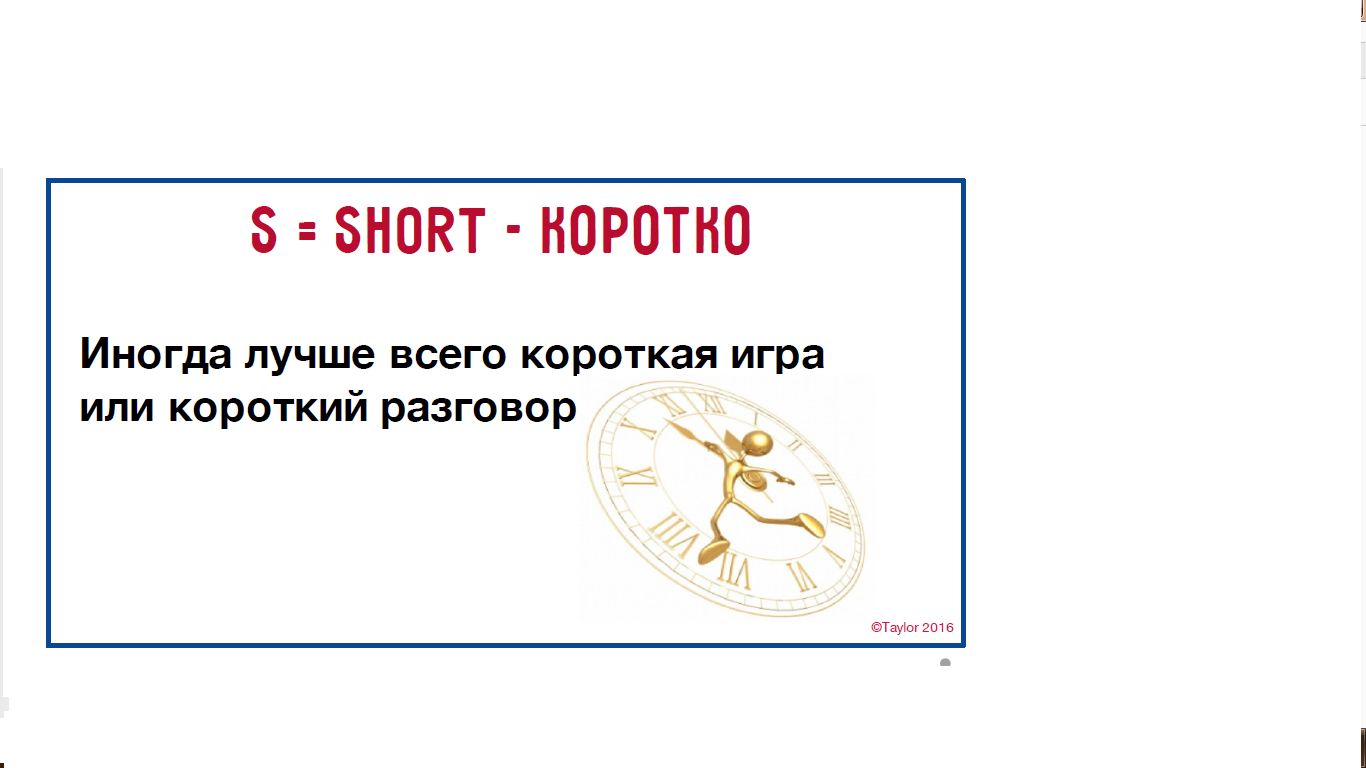 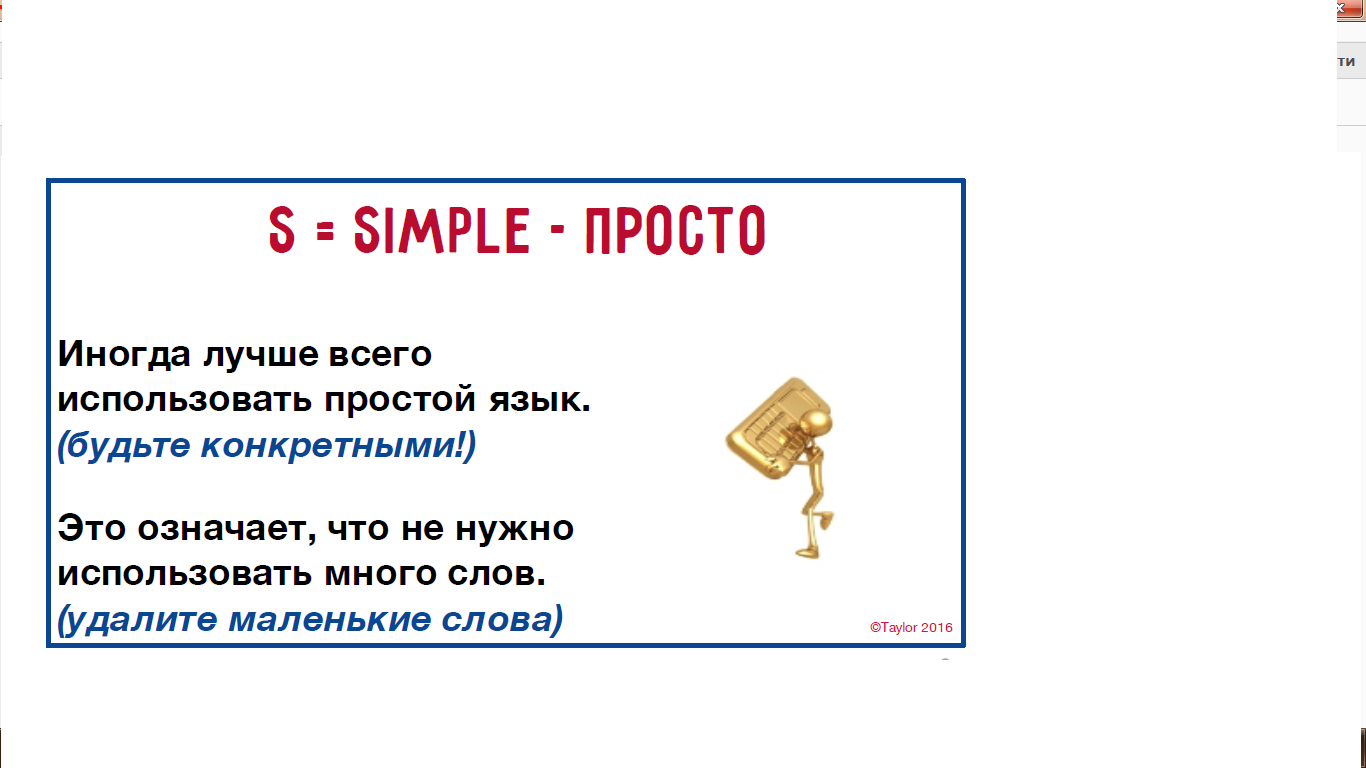 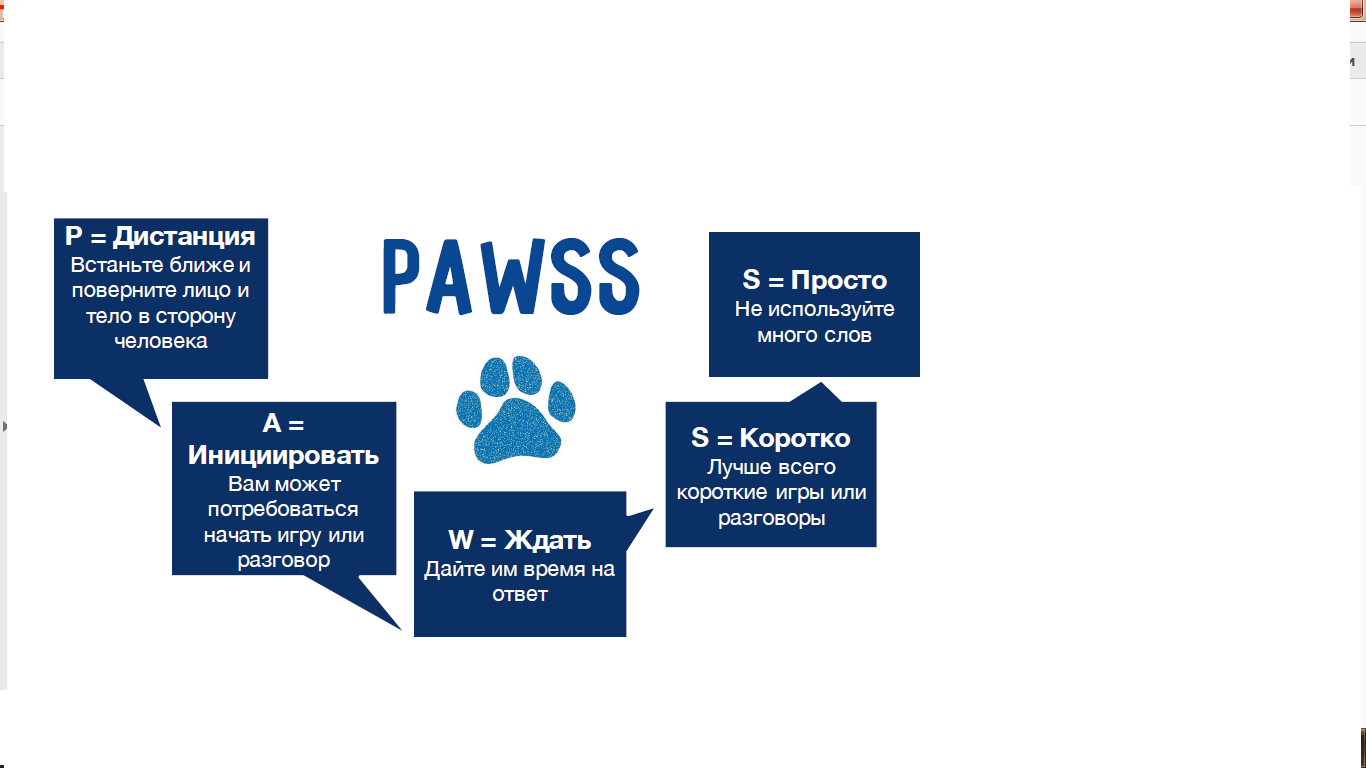 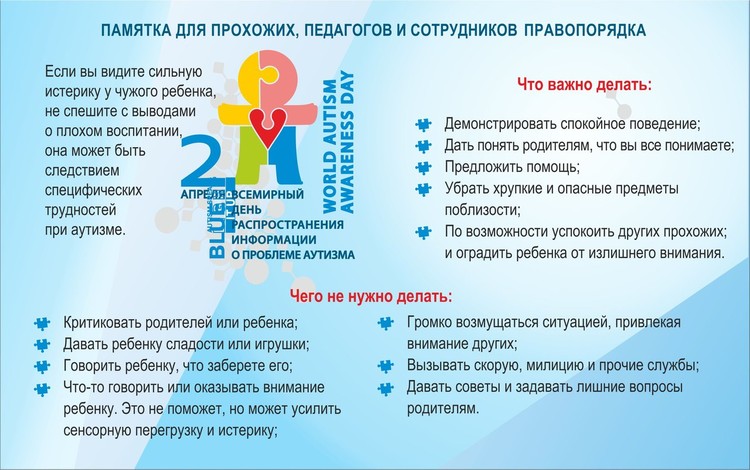 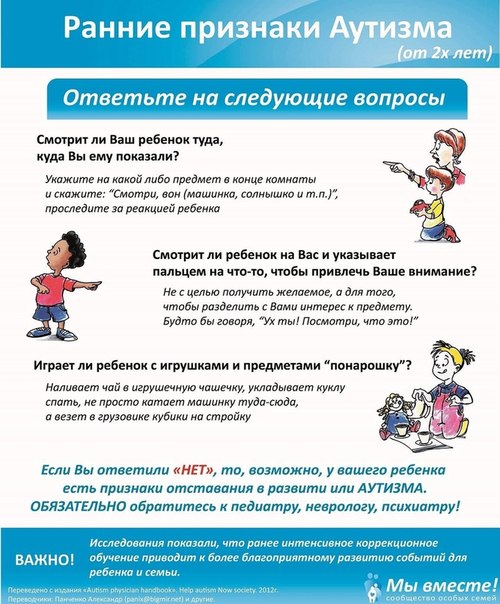 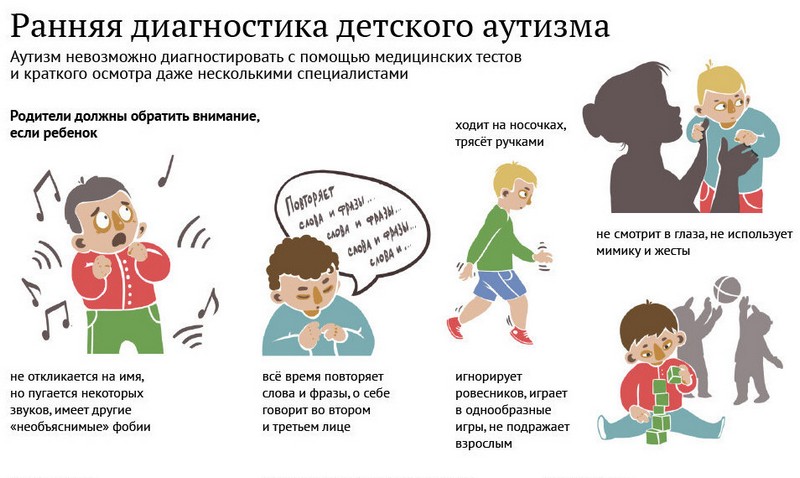 ИМ НУЖНА ВАША ДРУЖБА
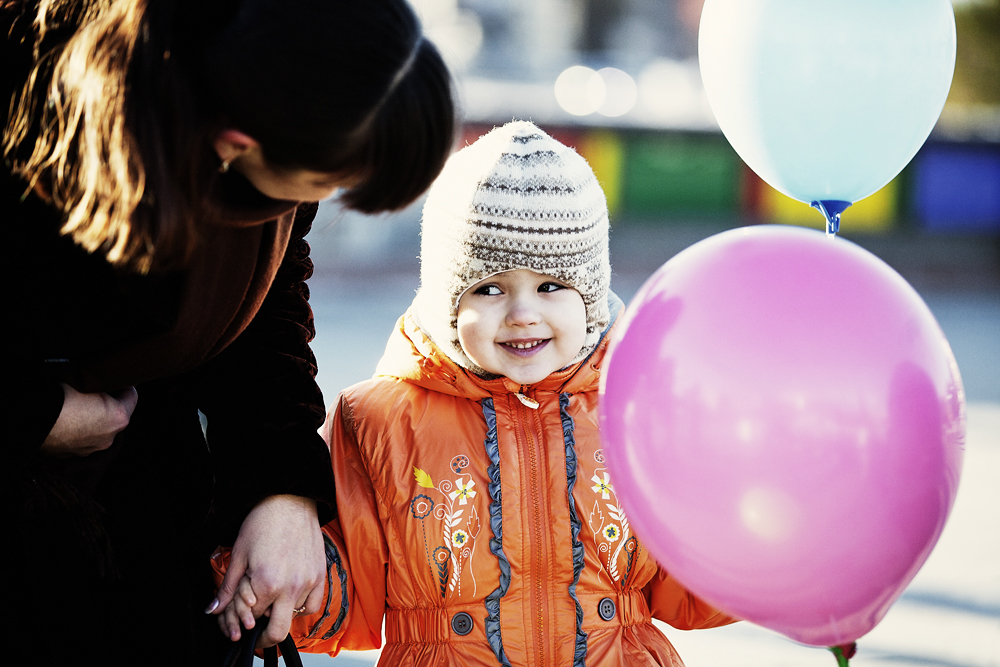